THUÛ COÂNG
CAÉT, DAÙNHÌNH TAM GIAÙC
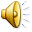 Giaùo vieân: Hà Thị Lan Anh
CAÉT, DAÙNHÌNH TAM GIAÙC
HOAÏT ÑOÄNG 1
QUAN SAÙT
HÌNH TAM GIAÙC
CAÉT, DAÙNHÌNH TAM GIAÙC
- Hình tam giaùc coù maáy caïnh ?
- Hình tam giaùc naèm trong khung hình gì ?
CAÉT, DAÙNHÌNH TAM GIAÙC
Hình tam giaùc coù 3 caïnh
Hình tam giaùc naèm trong khung hình chöõ nhaät
HOAÏT ÑOÄNG 2
HÖÔÙNG DAÃN
THÖÏC HIEÄN
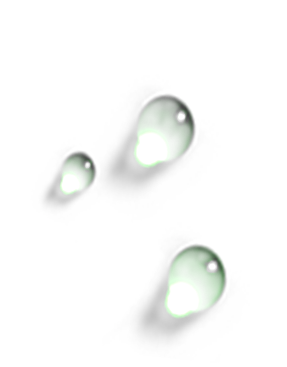 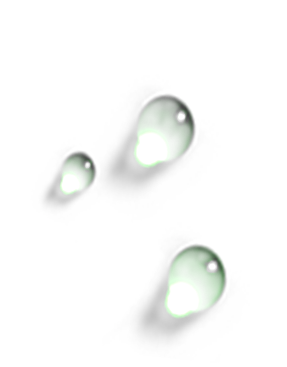 Böôùc 2: Caét hình tam giaùc
Böôùc 1: Keû hình tam giaùc
CAÉT, DAÙNHÌNH TAM GIAÙC
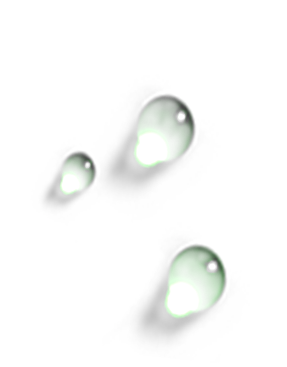 Böôùc 1: Keû hình tam giaùc
CAÉT, DAÙNHÌNH TAM GIAÙC
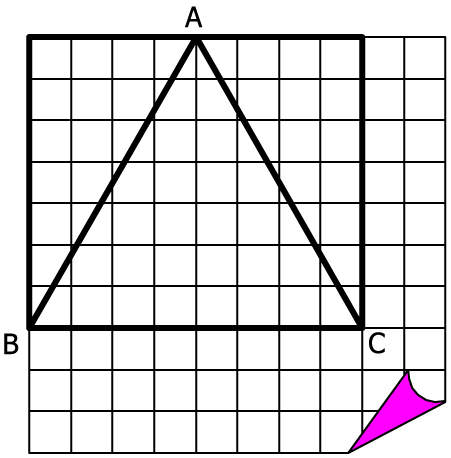 - Keû 1 hình chöõ nhaät coù caïnh daøi 8 oâ, caïnh ngaén 7 oâ.
- 2 ñænh laø 2 ñaàu caïnh daøi 8 oâ (BC)
- Laáy ñieåm giöõa cuûa caïnh 8 oâ ñoái dieän ta coù ñænh thöù ba laø A
- Noái 3 ñænh (ABC) ta keû ñöôïc 1 hình tam giaùc (Hình 1)
Hình 1
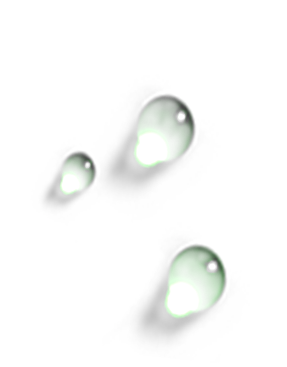 Böôùc 1: Keû hình tam giaùc
CAÉT, DAÙNHÌNH TAM GIAÙC
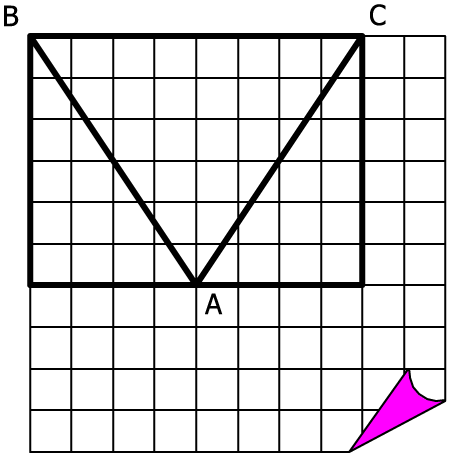 - Döïa vaøo caùch veõ hình chöõ nhaät ñôn giaûn, ta keû hình tam giaùc (Hình 2)
Hình 2
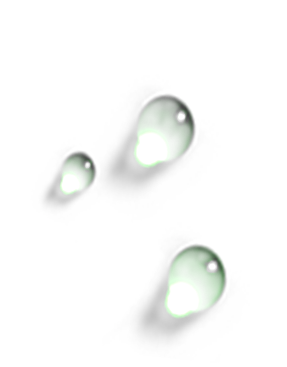 Böôùc 2: Caét hình tam giaùc
CAÉT, DAÙNHÌNH TAM GIAÙC
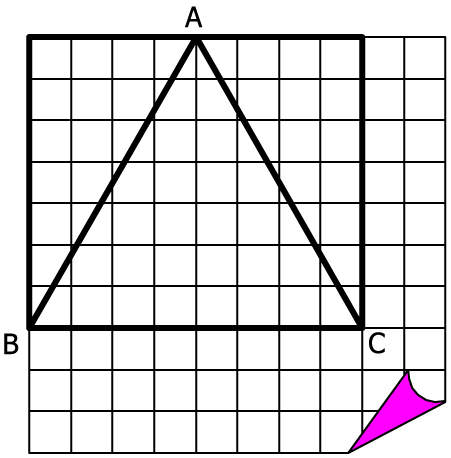 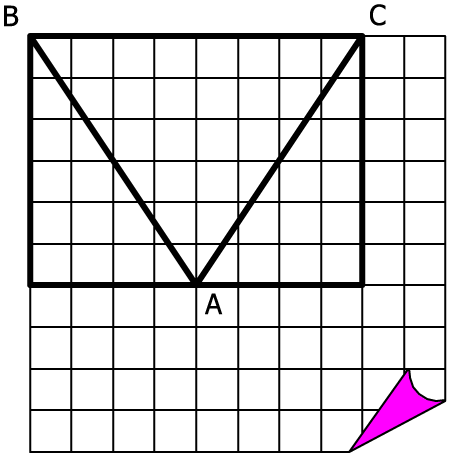 Hình 1
Hình 2
- Caét rôøi hình chöõ nhaät, sau ñoù caét theo ñöôøng keû AB, AC, ta seõ ñöôïc hình tam giaùc ABC.
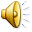 HOAÏT ÑOÄNG 3
THÖÏC HAØNH
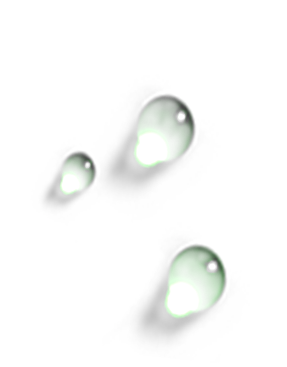 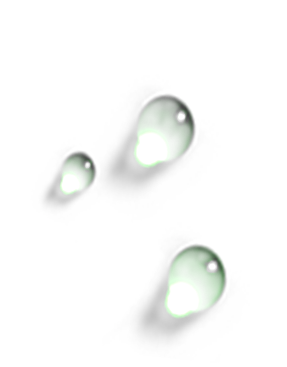 Böôùc 2: Caét hình tam giaùc
Böôùc 1: Keû hình tam giaùc
CAÉT, DAÙNHÌNH TAM GIAÙC
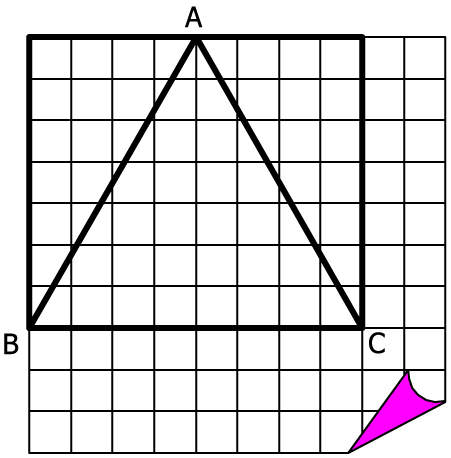 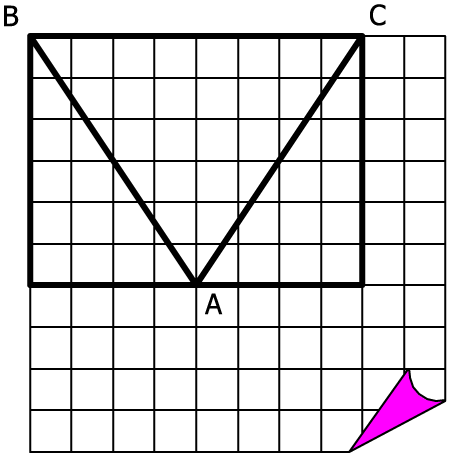 Hình 2
Hình 1
CAÉT, DAÙNHÌNH TAM GIAÙC
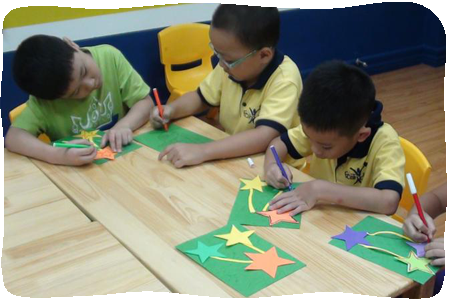 KHEÙO TAY HAY LAØM